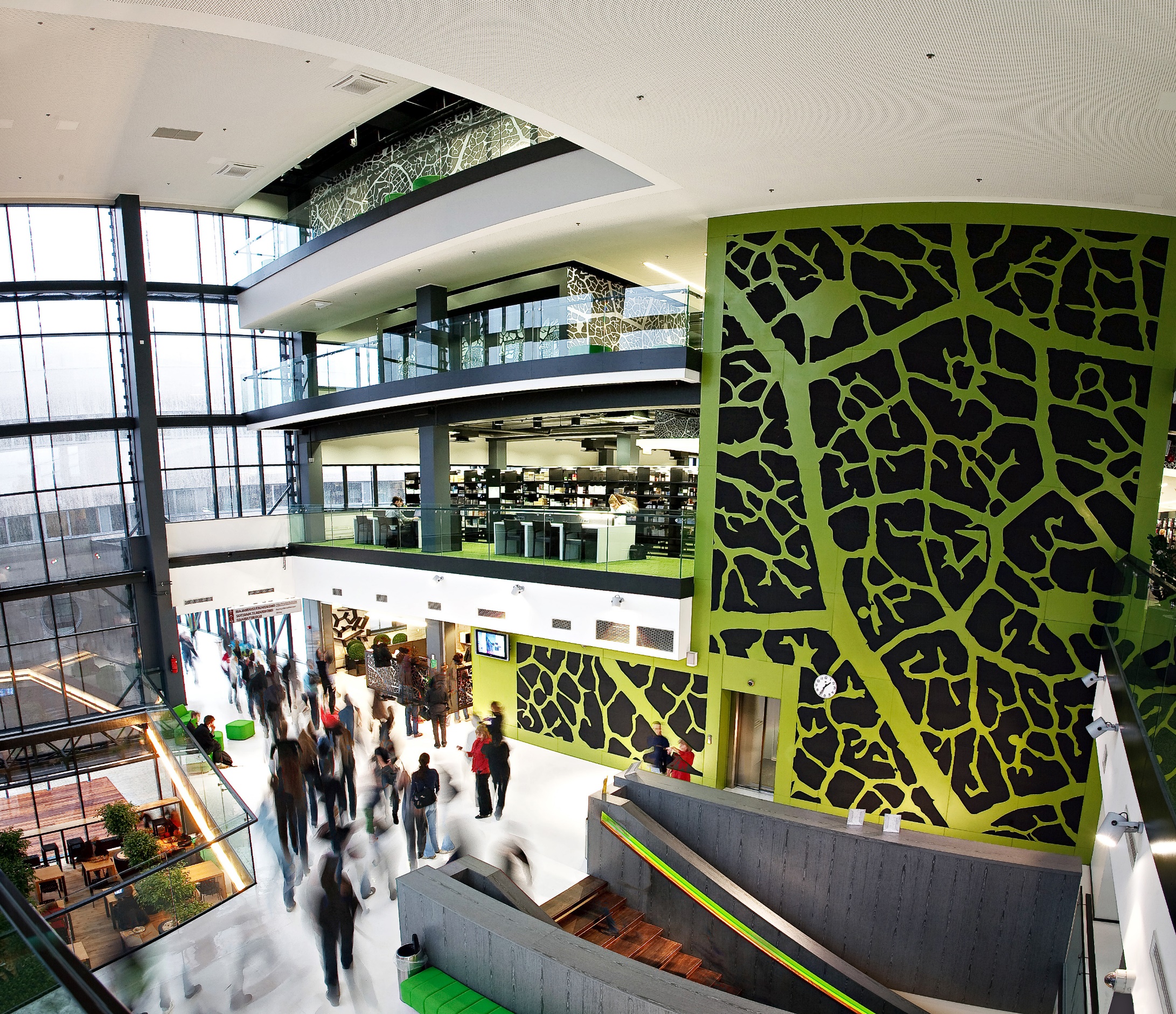 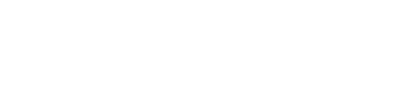 ARVUTISÜSTEEMIDE INSTITUUDI LÕPUTÖÖDE AB
IXX1410 eesmärgid
teoreetiliste teadmiste ja praktiliste oskuste süvendamine tarkvara arendamise alal: 
1) algoritmide koostamine ja andmestruktuuride valik ning realiseerimine programmeerimiskeeltes;
 2) tarkvara analüüs ja probleemi lahendamiseks sobivaima tarkvara valik; 
3) sõltuvalt rakedusvaldkonnast ja lahendatavast probleemist sobiva tarkvaratehnika metoodika valik ja rakendamine (sh reaalaja tarkvaratehnika meetodite valik ja rakendamine); 
4) tarkvara arendusprotsessi planeerimine;
 5) meeskonnatöö oskuste andmine;
 6) tarkvara arendusprojekti vormistamine ja kaitsmine.
IXX1410 õpiväljund
Tarkvara projekti sooritanud üliõpilane:  1.Oskab leida püstitatud probleemile sobiva algoritmilise lahenduse ja valida andmestruktuurid algoritmi realiseerimiseks;  2.Oskab analüüsida erinevaid tarkvaralahendusi ja arenduse meetoodikaid ning valida sobivaim konkreetse probleemi lahendamiseks; 
3. Oskab planeerida tarkvara arendusprotsessi; 4. Oskab töötada tellijaga ja/või meeskonnas; 5. Oskab vormistada arendusprojekti ja koostada tarkvara dokumentatsiooni
IXX1410 lühikirjeldus
Tarkvara-projekt sisaldab infotehnoloogilise ülesande (näit. mini-infosüsteemi loomine, modelleerimisülesanne, uuringuandmete töötlus jt.) kollektiivset lahendamist. 
Üliõpilased teevad kollektiivselt läbi tarkvaraarenduse etapid: ülesande analüüs ja sobiva tarkvara põhjendatud valik;
 Ülesande keerukuse taandamine, jagamisega alamülesanneteks ning meeskonnatöö kasutamine; tarkvaraprojekti vormistamine, presenteerimine ja kaitsmine. Projektirühma liikmete töömeetod võib olla kas klassikaline voomeetod, iteratiivne meetod või agiilmeetod.
ÜLESANNE
1.Siduda olemasolevad digiandmed
  paberkandjal lõputööde arhiiviga ja 
   võimaldada teostada päringuid – 
  võimalik laiendada   BAKa lõputööks
2.Koostada tööriist päringute
   tegemiseks- võimalik laiendada
                        BAKa lõputööks
Olemasolev andmestik
Paberkandjal lõputööde arhiiv ICT V korrus(osadel töödel välismärgistus –tähenduslik number)
TTÜ raamatukogu kirjed( pealkiri, autor, aasta,keel,vabasõna)
ATI  kaitstud tööde kirjed (andmebaas) aastani 2017
ATI+ASI digikujul lõputööde valimik KM pilves
WORDi tabel andmetega:
            teema, liik, autor, juhendaja,  aasta,  keel, võtmesõnad
Raamatukogu näide
Näide majanduskoolist
RK näide 2(tabelike)
Lõputööde ABd
KT pilv
<2014
TTÜ RK
>2017
LT kirjed
W-kirjed
lõputööd
VÕIMALIKUD LÕPUTÖÖD
Arhiivi kaasajastamine ASI lõputööde näitel.
Päringute koostamine Asi lõputööde arhiivi näitel
HEA VALIK!